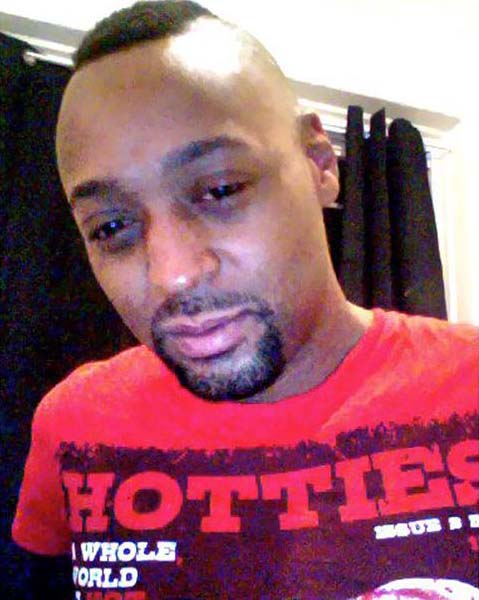 Son
Brother
HUMAN
Neighbor
Friend
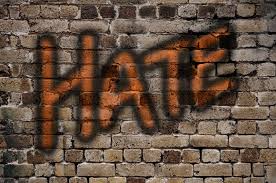 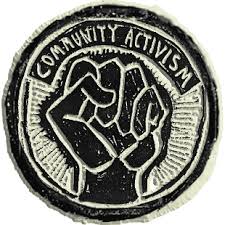 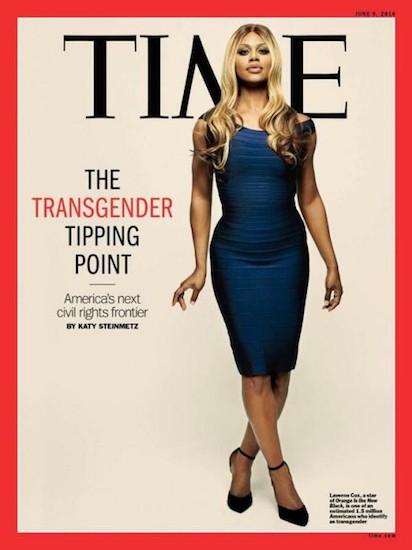